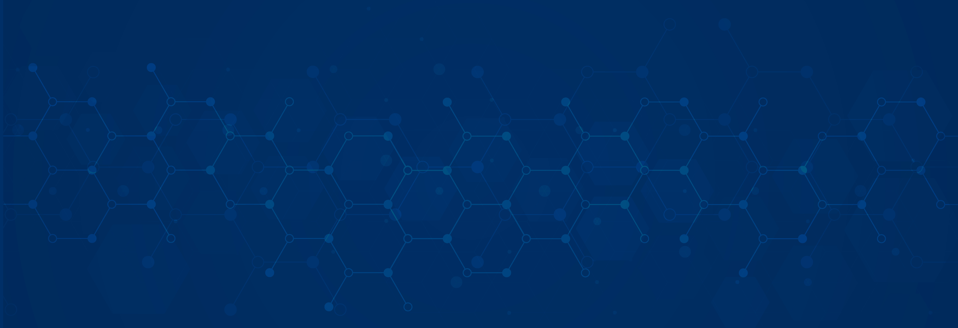 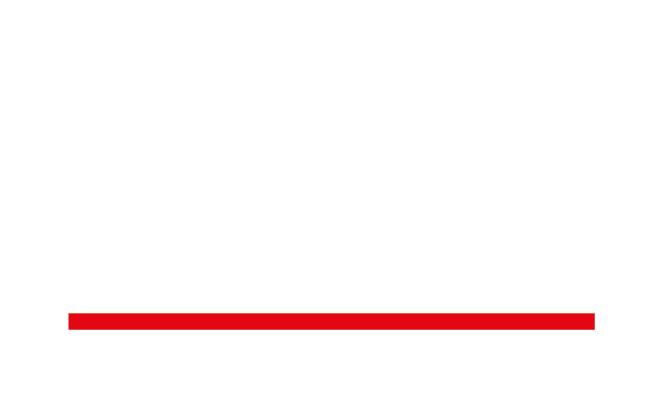 INWESTYCJE W OCHRONIE ZDROWIA
z Krajowego Planu Odbudowy i Zwiększania Odporności (KPO)
Wsparcie dla szpitali zakwalifikowanych do 
Krajowej Sieci Onkologicznej
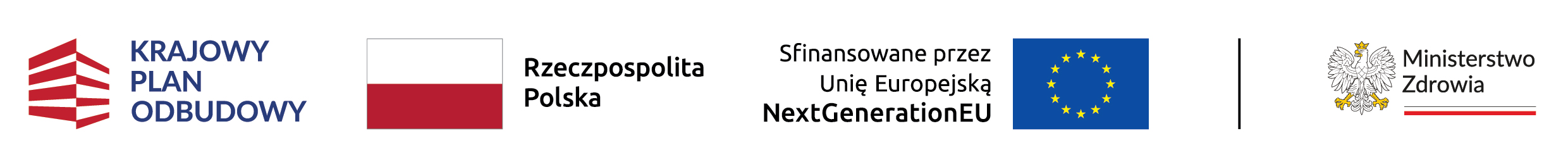 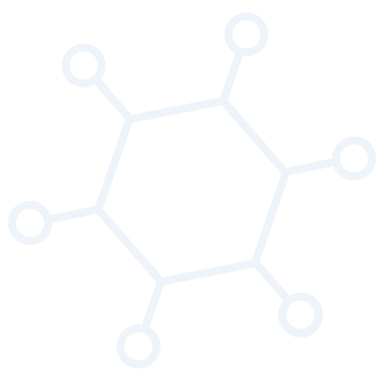 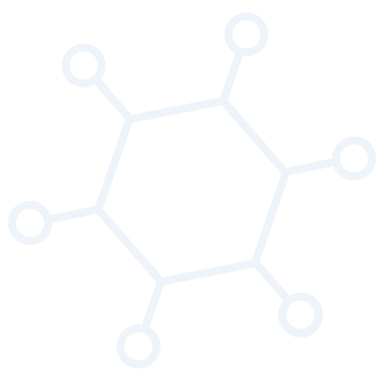 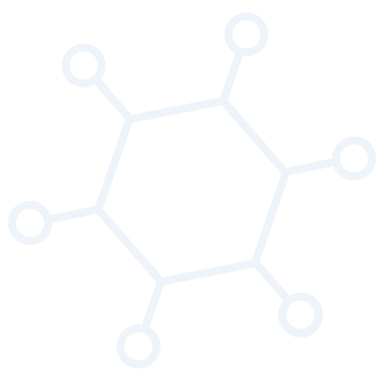 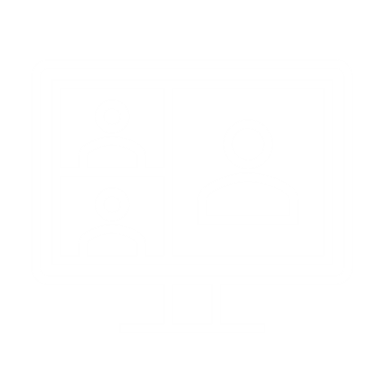 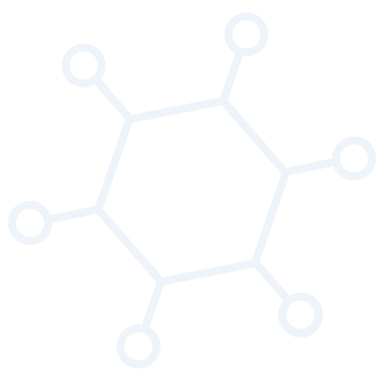 Rozwój usług cyfrowych w ochronie zdrowia
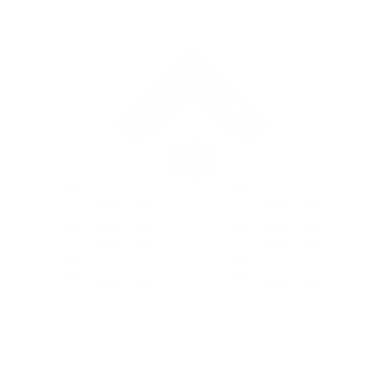 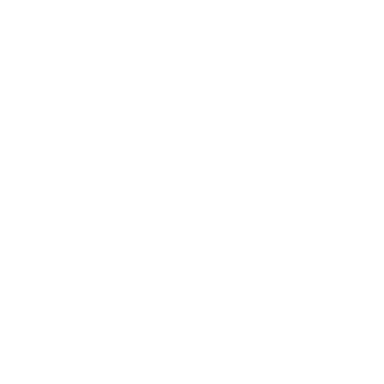 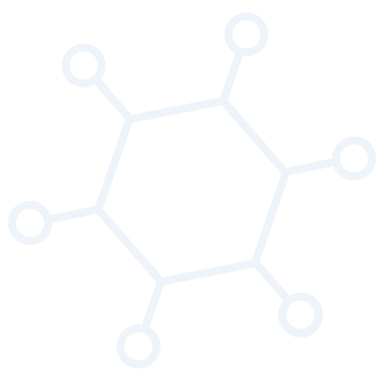 Rozwój i modernizacja infrastruktury centrów opieki wysokospecjalistycznej i innych podmiotów leczniczych
Modernizacja i doposażenie obiektów dydaktycznych
18 mld zł
ok.
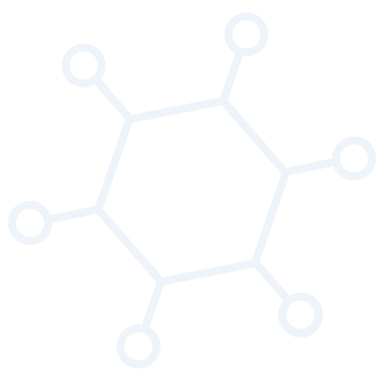 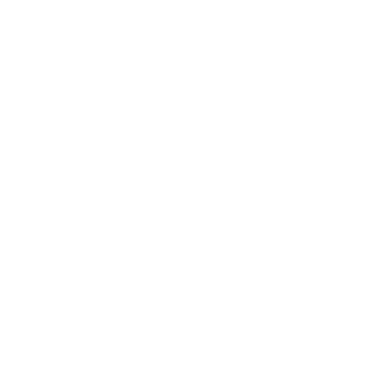 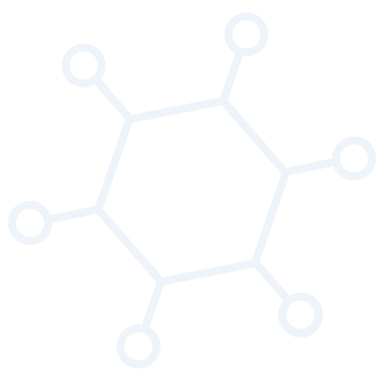 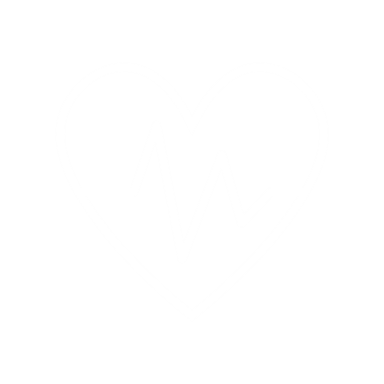 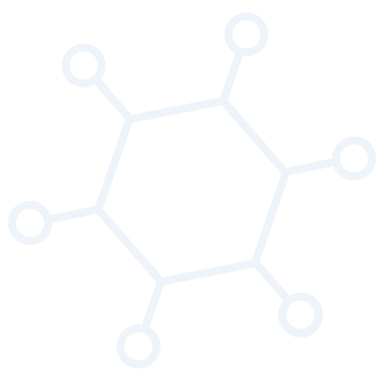 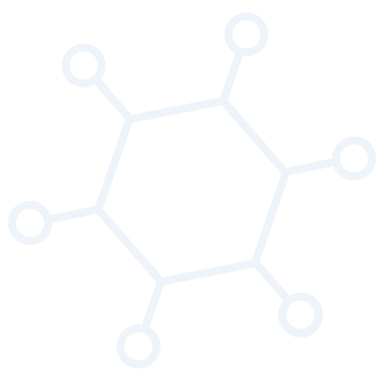 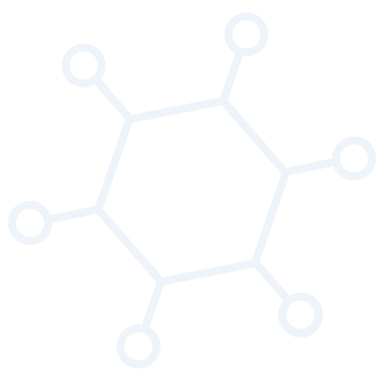 Modernizacja infrastruktury podmiotów leczniczych w powiatach
Rozwój badań w obszarze 
nauk medycznych i nauk o zdrowiu
2
[Speaker Notes: Alokacja total zdrowie: 17 779 343 439 zł (17 miliardów, 779 milionów)]
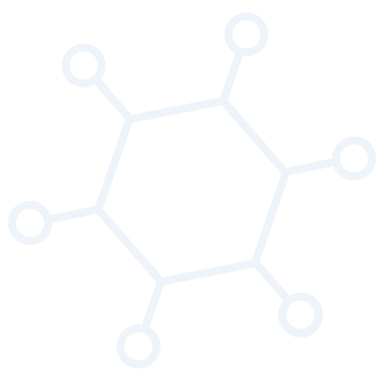 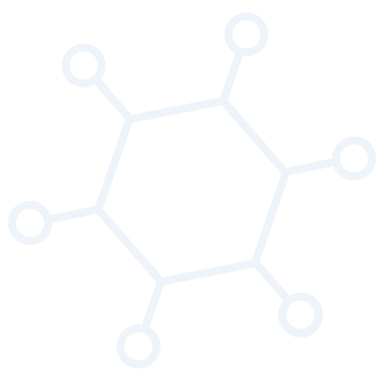 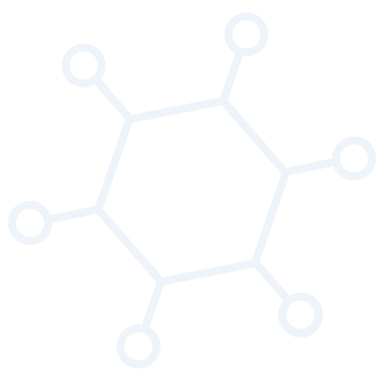 Wsparcie inwestycyjne dla szpitali
Inwestycje podmiotów leczniczych z zakresu onkologii
5,2 mld zł
Inwestycje podmiotów leczniczych z zakresu kardiologii oraz modernizacja szpitali ogólnych
 2,7 mld
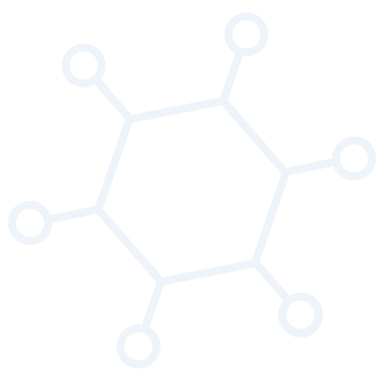 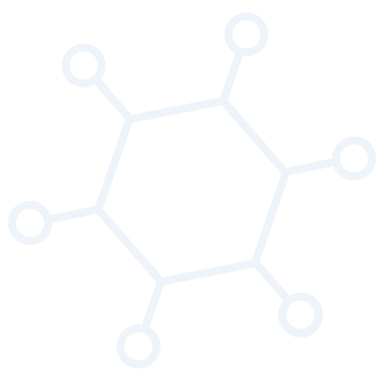 Inwestycje szpitali powiatowych (I i II poziom w sieci )  z zakresu opieka długoterminowa i geriatria 
1,3 mld
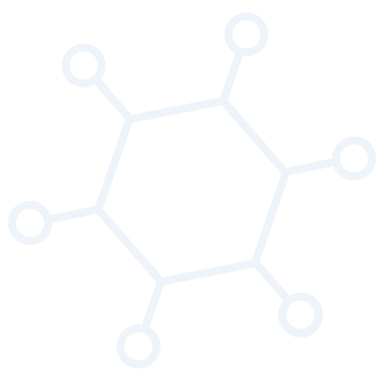 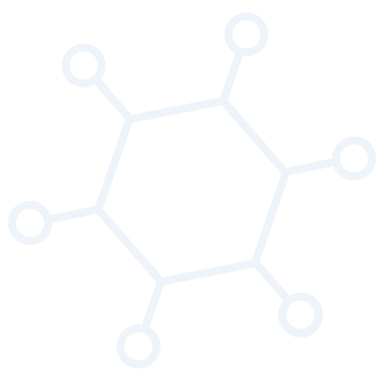 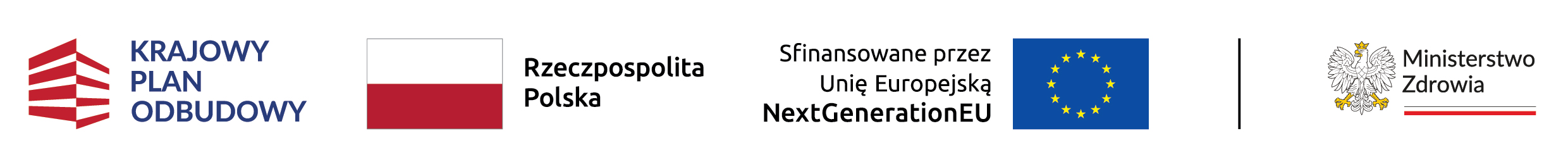 3
[Speaker Notes: Onkologia alokacja 5 192 273 861 zł  (5 miliardów 192 miliony)
Kardiologia alokacja: 2 694 307 200 zł (2 miliardy 694 miliony)]
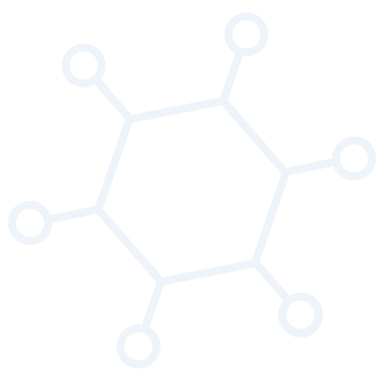 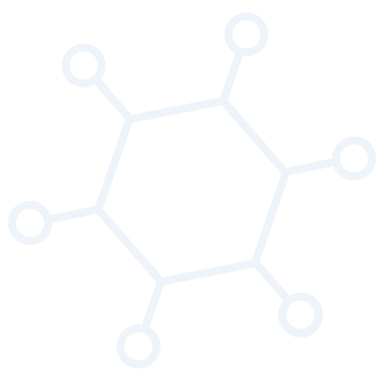 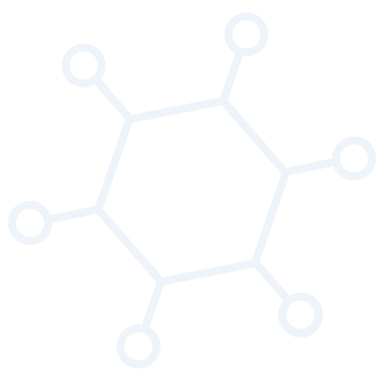 5,2 mld  zł
Budowa, przebudowa, modernizacja lub doposażenie infrastruktury podmiotów leczniczych udzielających świadczeń w zakresie onkologii, zakwalifikowanych do Krajowej Sieci Onkologicznej (SOLO I, SOLO II, SOLO III)
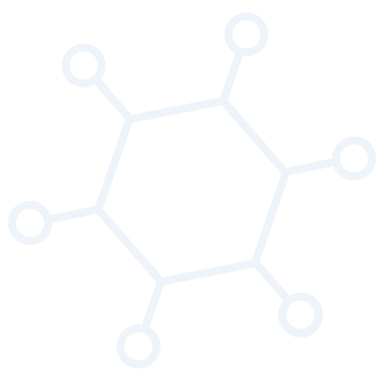 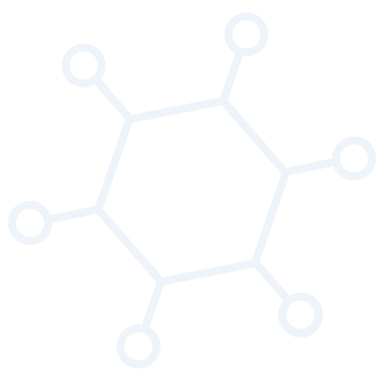 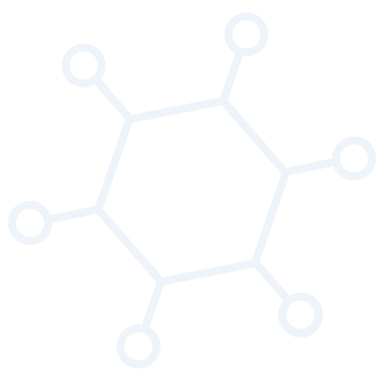 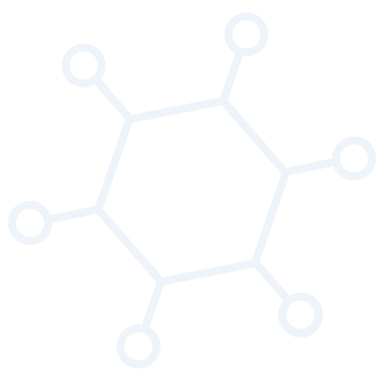 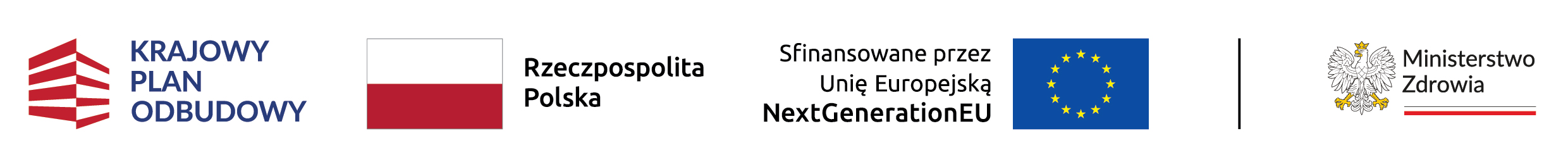 4
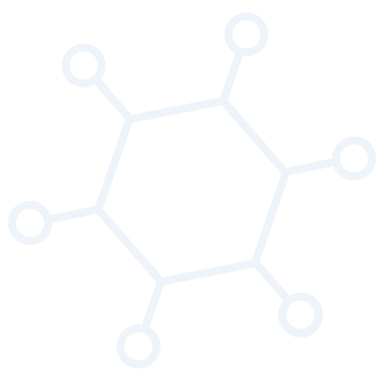 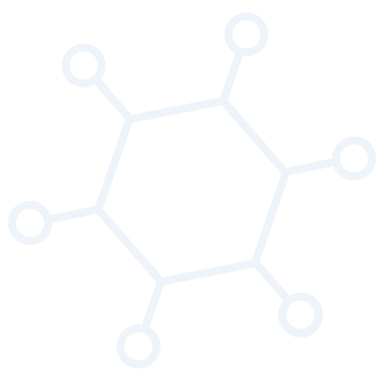 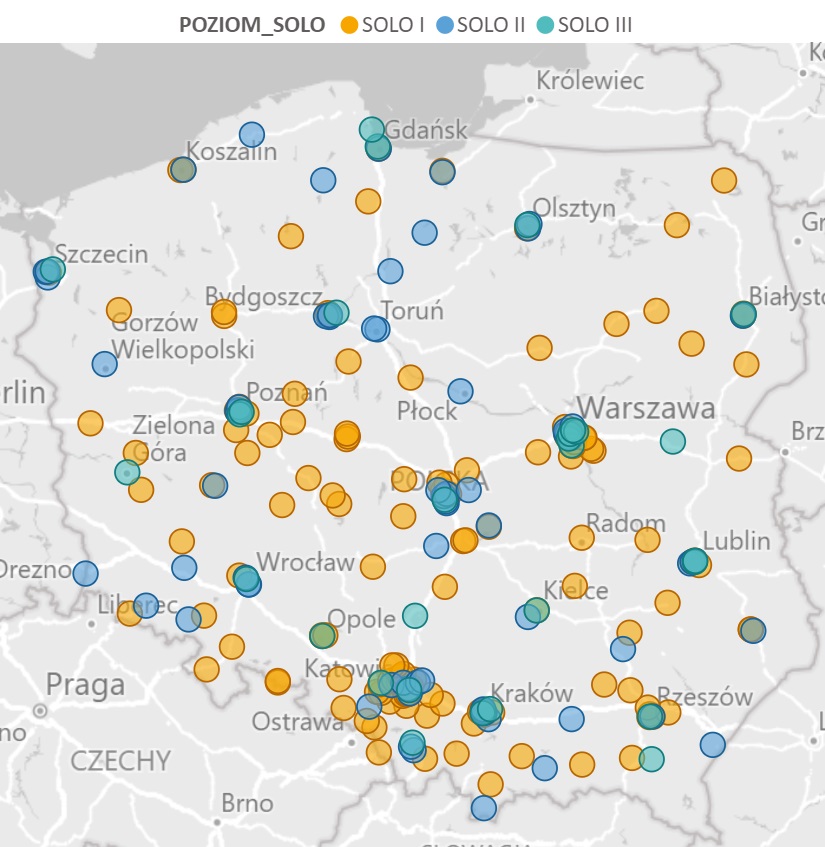 Beneficjenci wsparcia
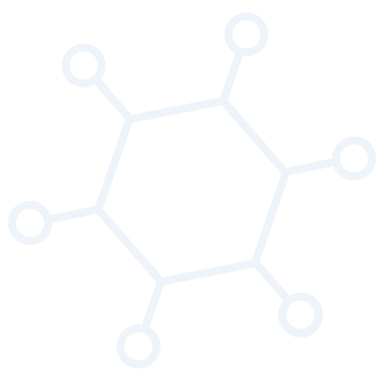 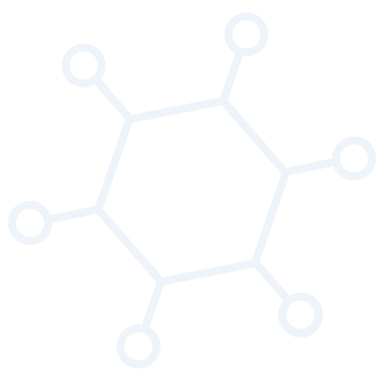 Szpitale zakwalifikowane do Krajowej Sieci Onkologicznej  (SOLO I, SOLO II, SOLO III)

Poradnie specjalistyczne (AOS) w strukturze szpitali SOLO
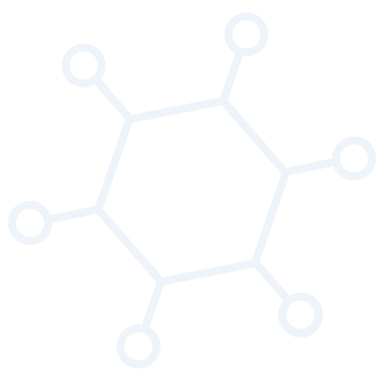 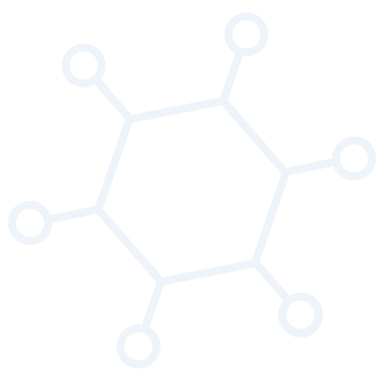 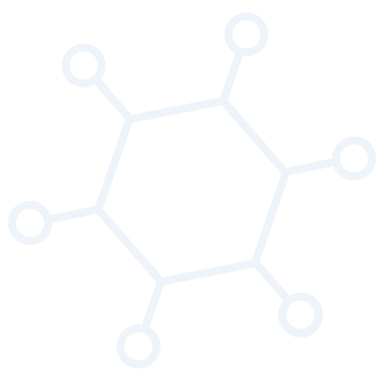 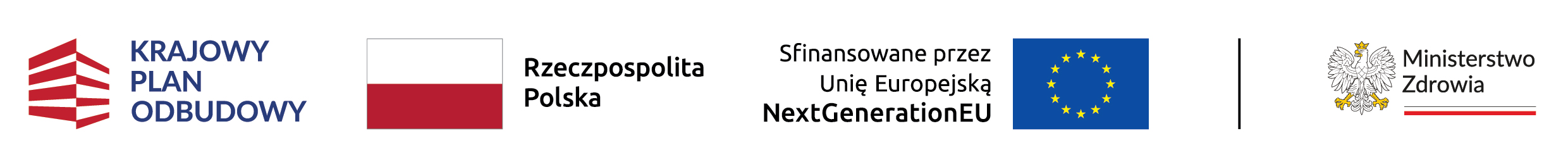 5
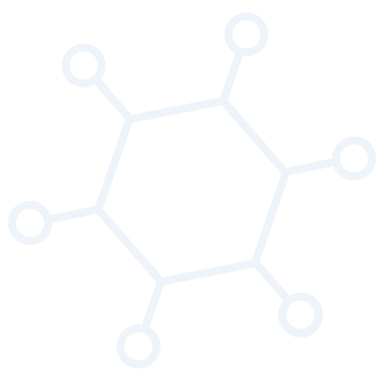 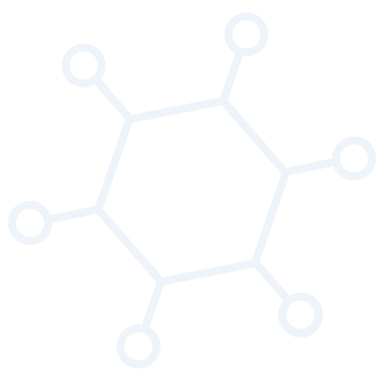 Maksymalna wartość projektu
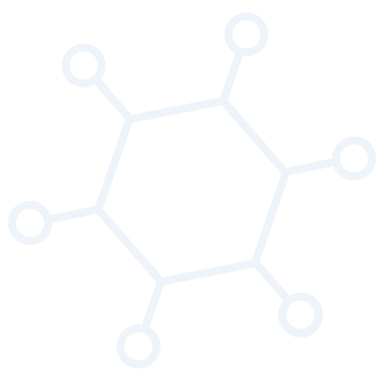 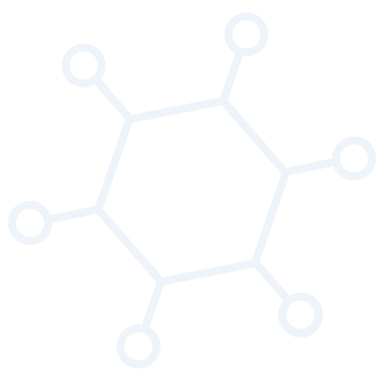 60 mln zł (netto) -  SOLO I
80 mln zł (netto) -  SOLO II 
125 mln zł (netto) – SOLO III
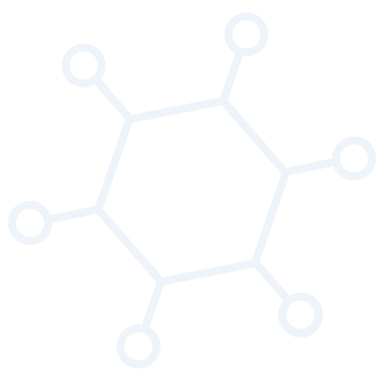 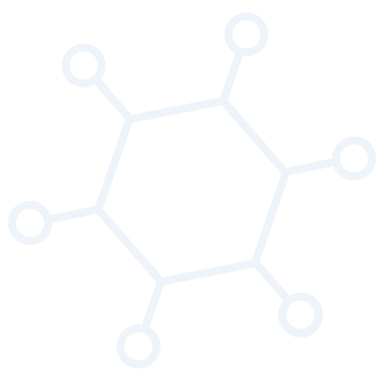 Ogłoszenie naboru wniosków w ramach inwestycji D1.1.1 KPO w zakresie onkologii, 03.10.2024
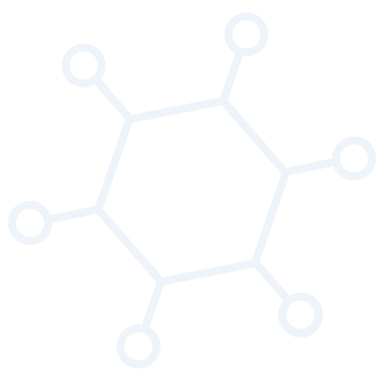 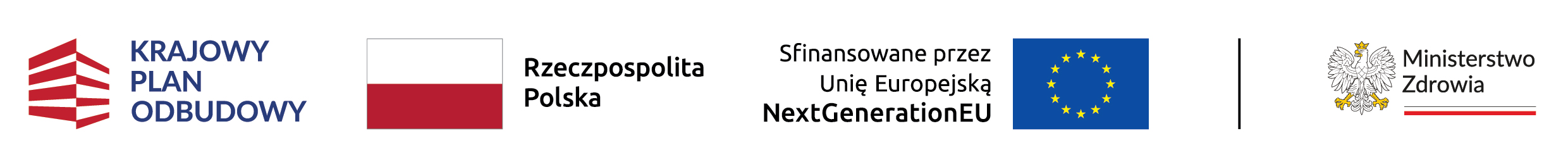 6
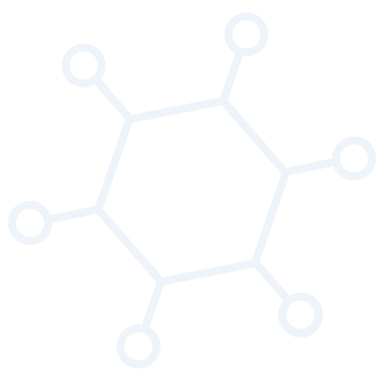 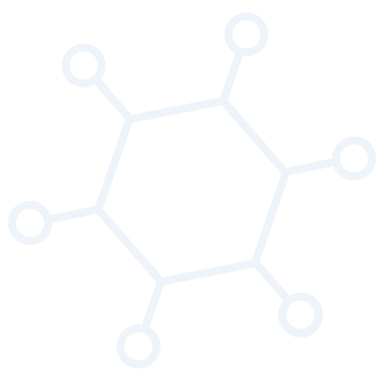 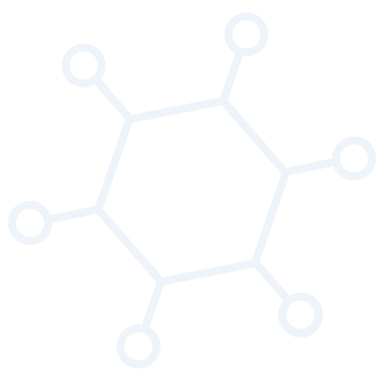 Ważne terminy
Ogłoszenie naboru:
                                                   3 października 2024 r.

				Składanie wniosków: 
 		   od 17 października do 2 grudnia 2024 r. 

			      Okres realizacji projektów: 
				do 30 czerwca 2026 r.
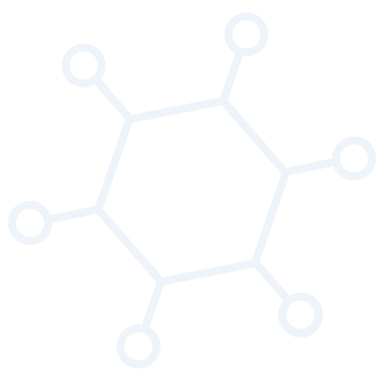 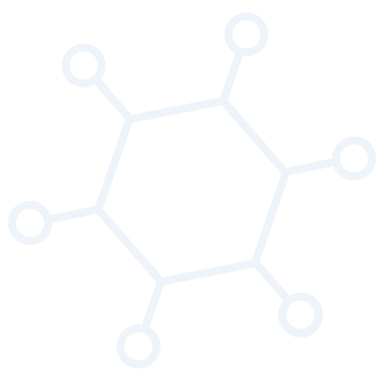 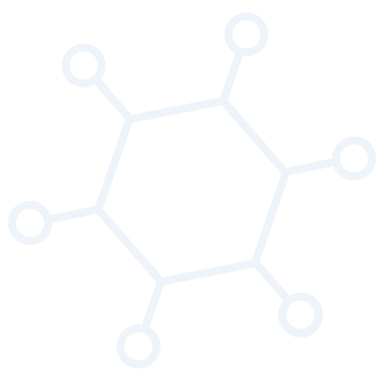 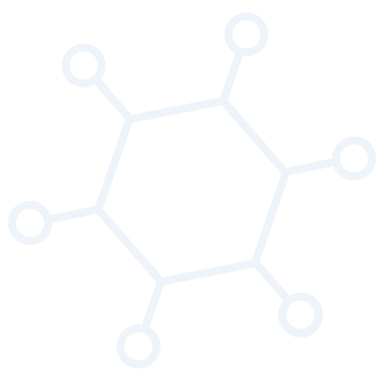 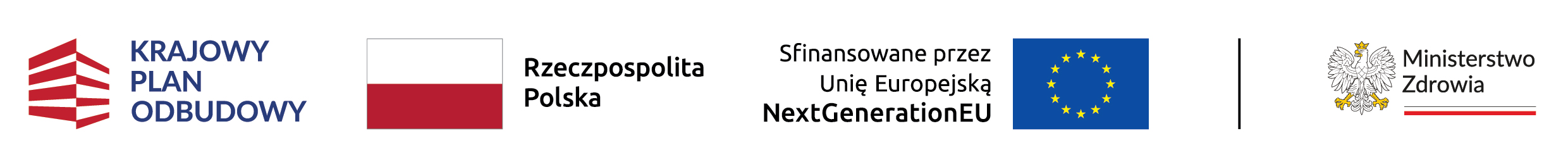 7
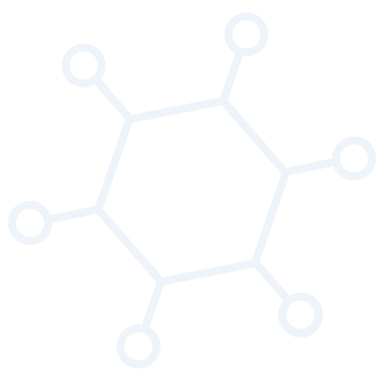 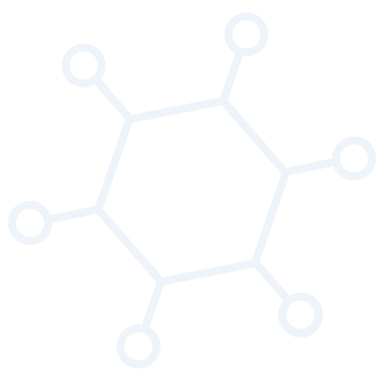 Zakres wsparcia
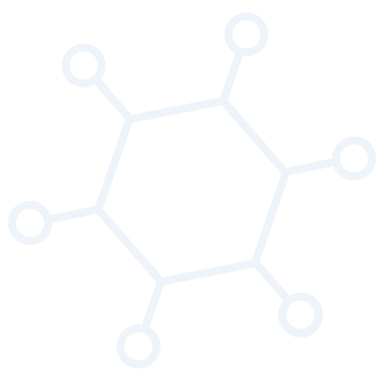 Zakup lub modernizacja urządzeń i wyrobów medycznych niezbędnych do realizacji świadczeń w zakresie diagnostyki i leczenia onkologicznego
Inwestycje w infrastrukturę budowlaną szpitali:
Modernizacja (przebudowa, rozbudowa, nadbudowa, remont)
Budowa nowej infrastruktury podmiotów leczniczych  niezbędnej do realizacji świadczeń w zakresie diagnostyki i leczenia onkologicznego
Budowa, przebudowa lub remont oraz wyposażenie tzw. stref pacjenta, tj.  powierzchni wspólnych szpitala przeznaczonych dla pacjentów onkologicznych i ich rodzin (poprawa komfortu przebywania pacjentów onkologicznych i ich rodzin w szpitalu)
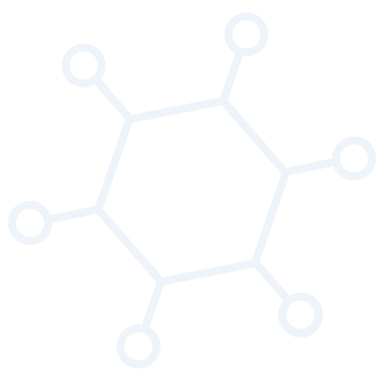 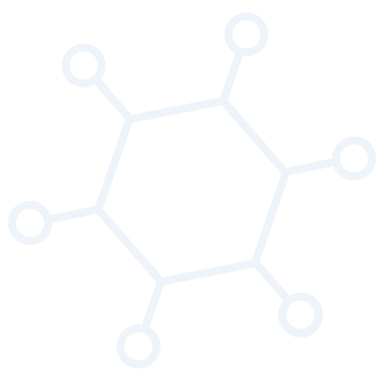 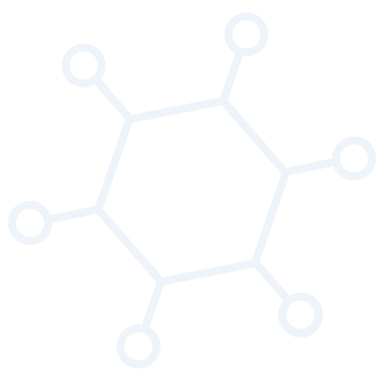 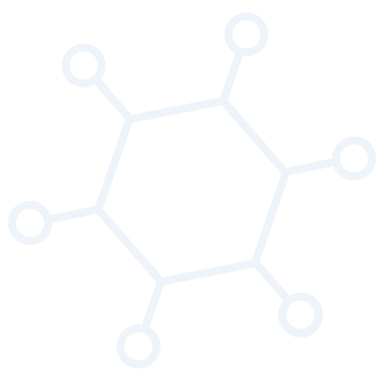 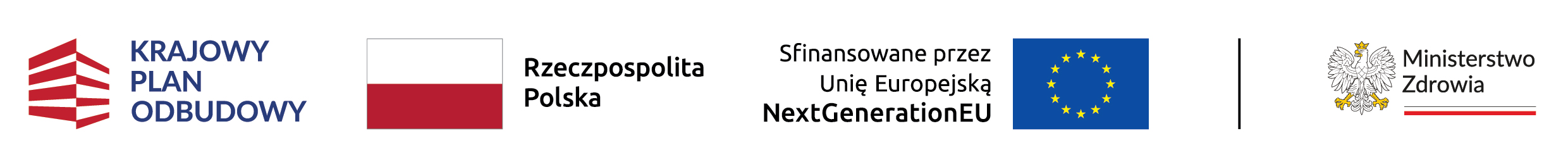 8
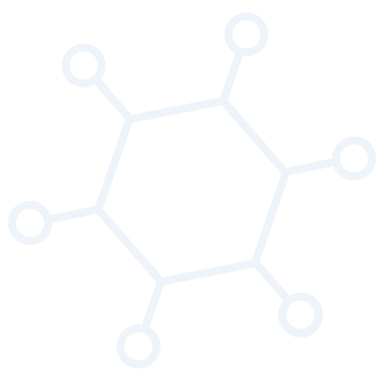 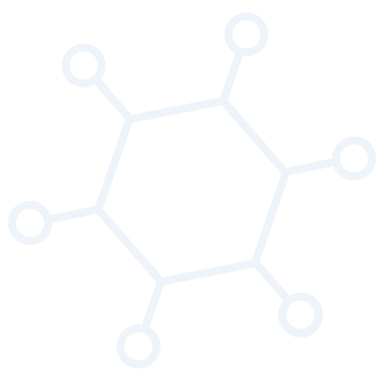 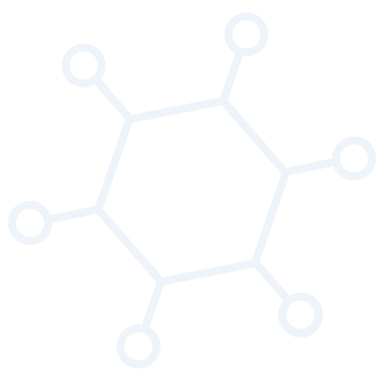 Efekty wsparcia: 
zwiększenie dostępności do świadczeń i poprawa jakości
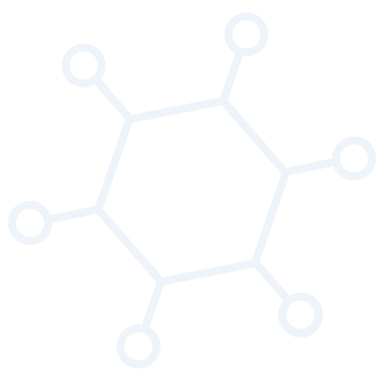 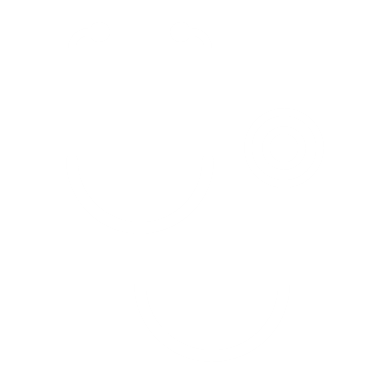 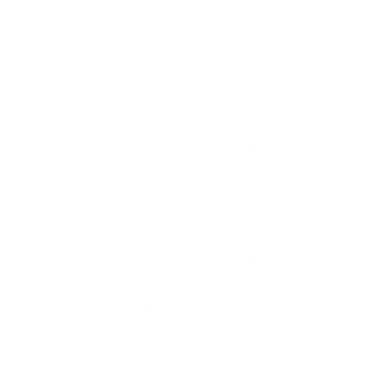 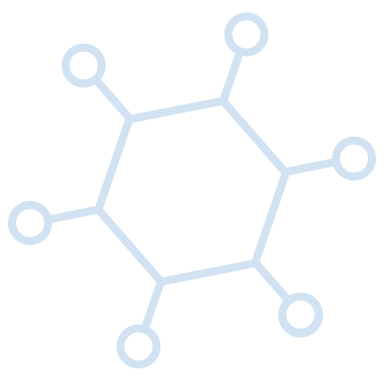 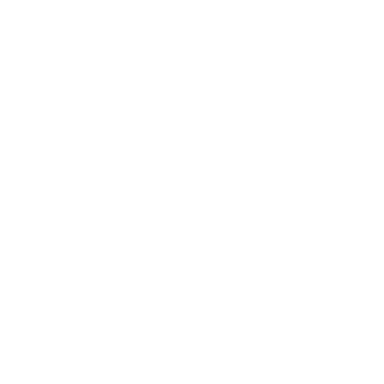 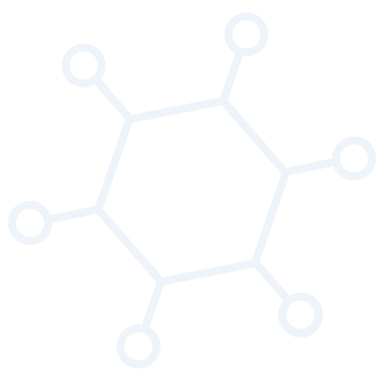 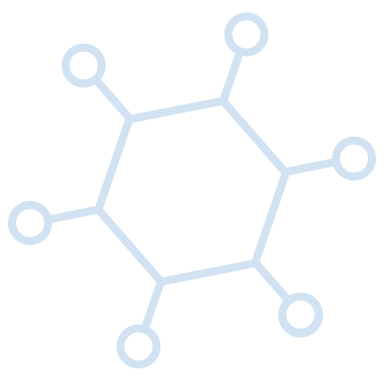 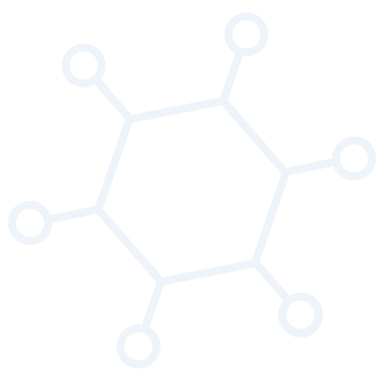 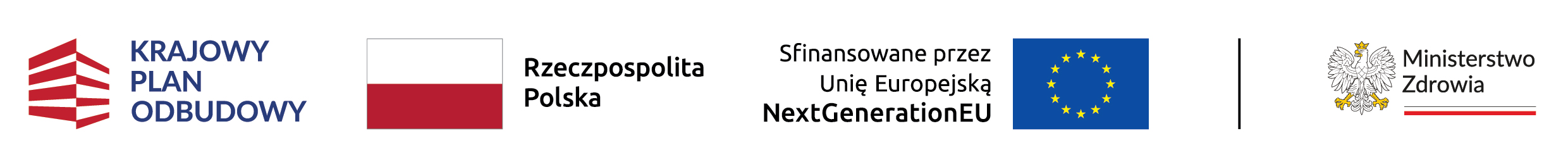 9
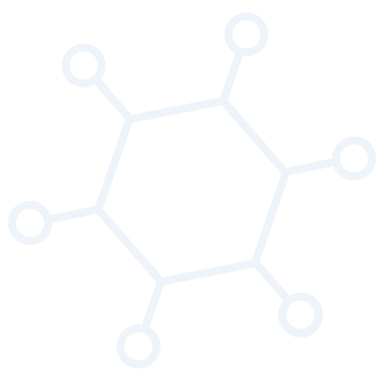 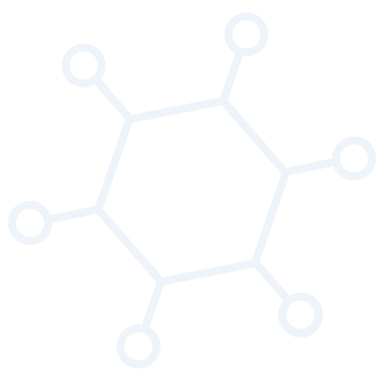 Wsparcie Ministerstwa Zdrowia
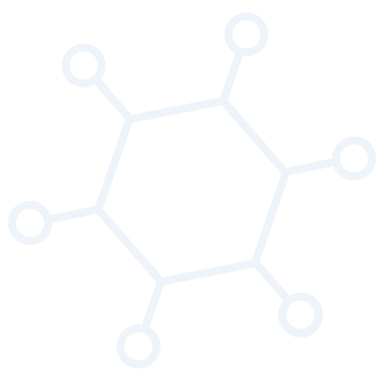 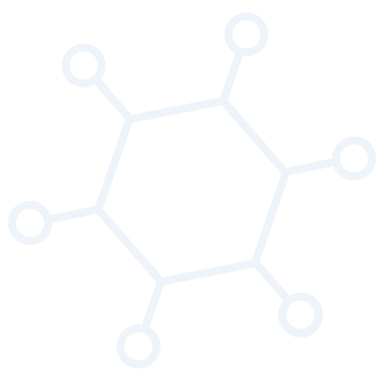 Webinary:
11 października,  15 listopada
Szczegóły na stronie:
Krajowy Plan Odbudowy i Zwiększania Odporności - Ministerstwo Zdrowia
D111.kpo@mz.gov.pl 
+48 734 829 962,  +48 532 394 224
Kontakt:
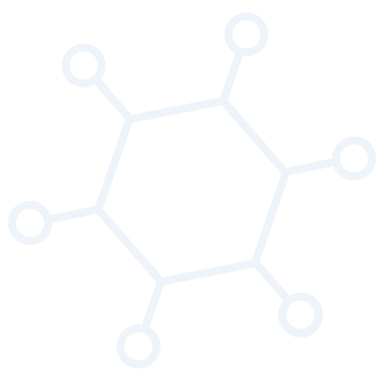 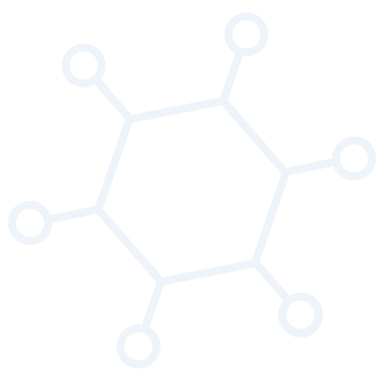 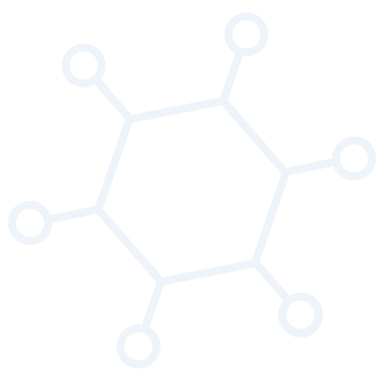 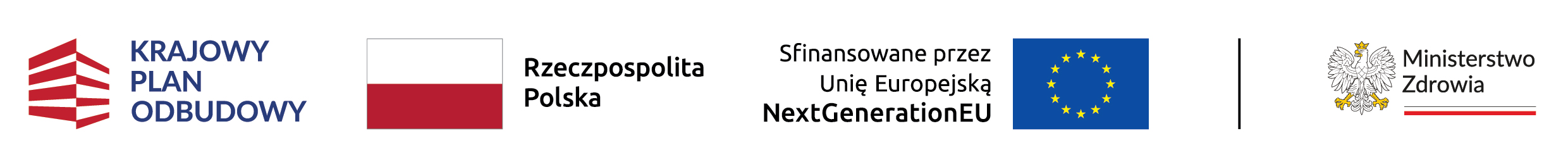 10
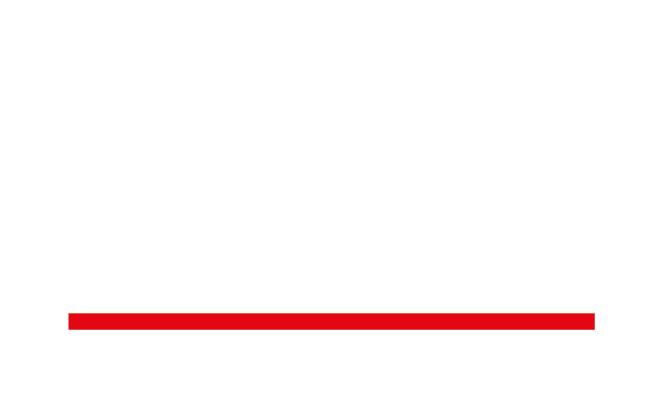